Recuperação até 40% do ar de sopro
ARK: Sistema de recuperação de ar
DESCRIÇÃO
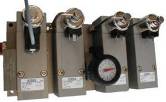 Valor: Otimização de custos, Sustentabilidade
Equipamento: Sopradoras Séries 2
Catálogo código: 543